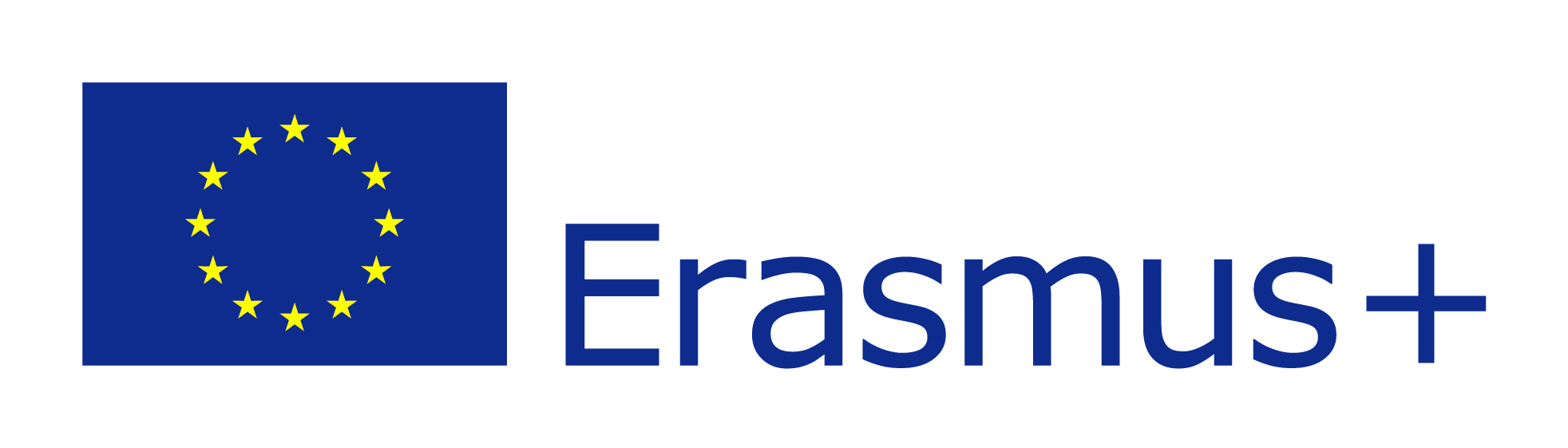 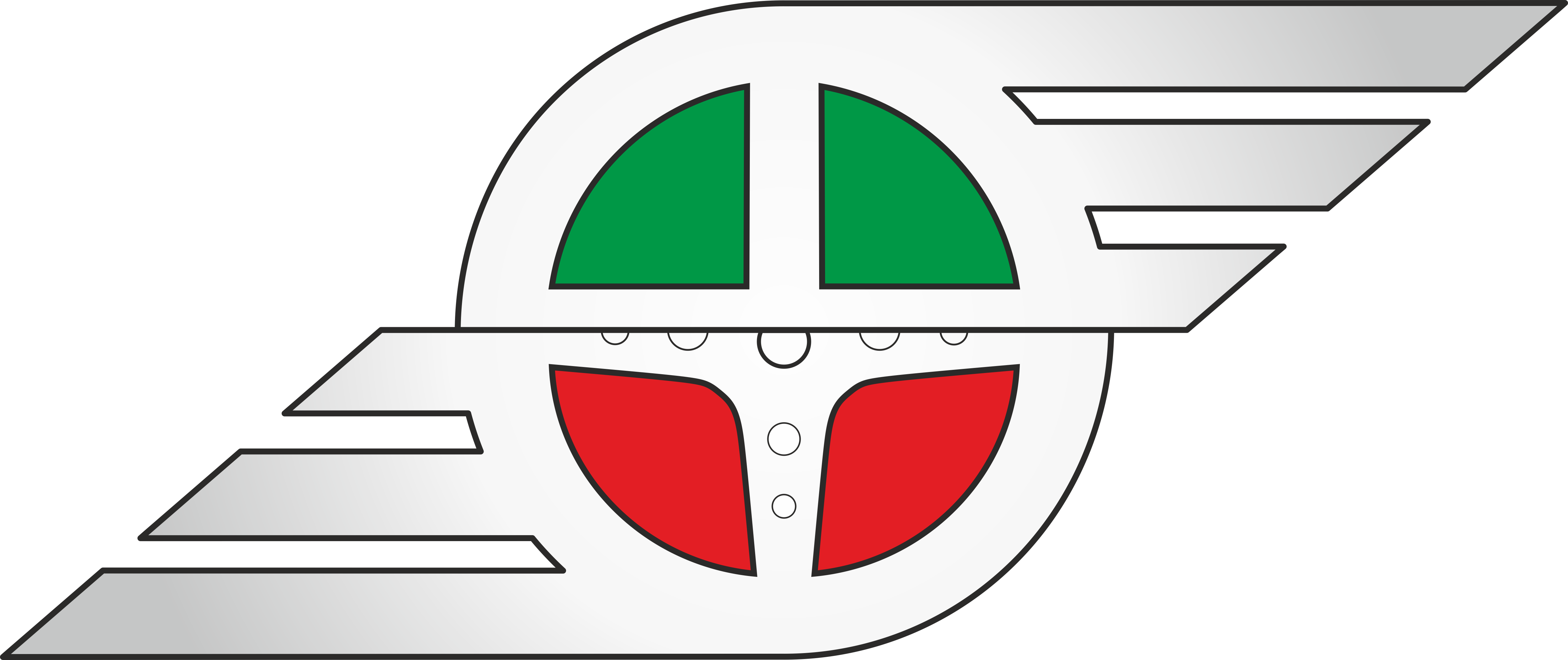 Erasmus+
SPŠ Dopravná Zvolen
Prevádzka a ekonomika dopravy
Vypracovali a zúčastnili sa: Katarína Škultíková, Miroslav Gonda
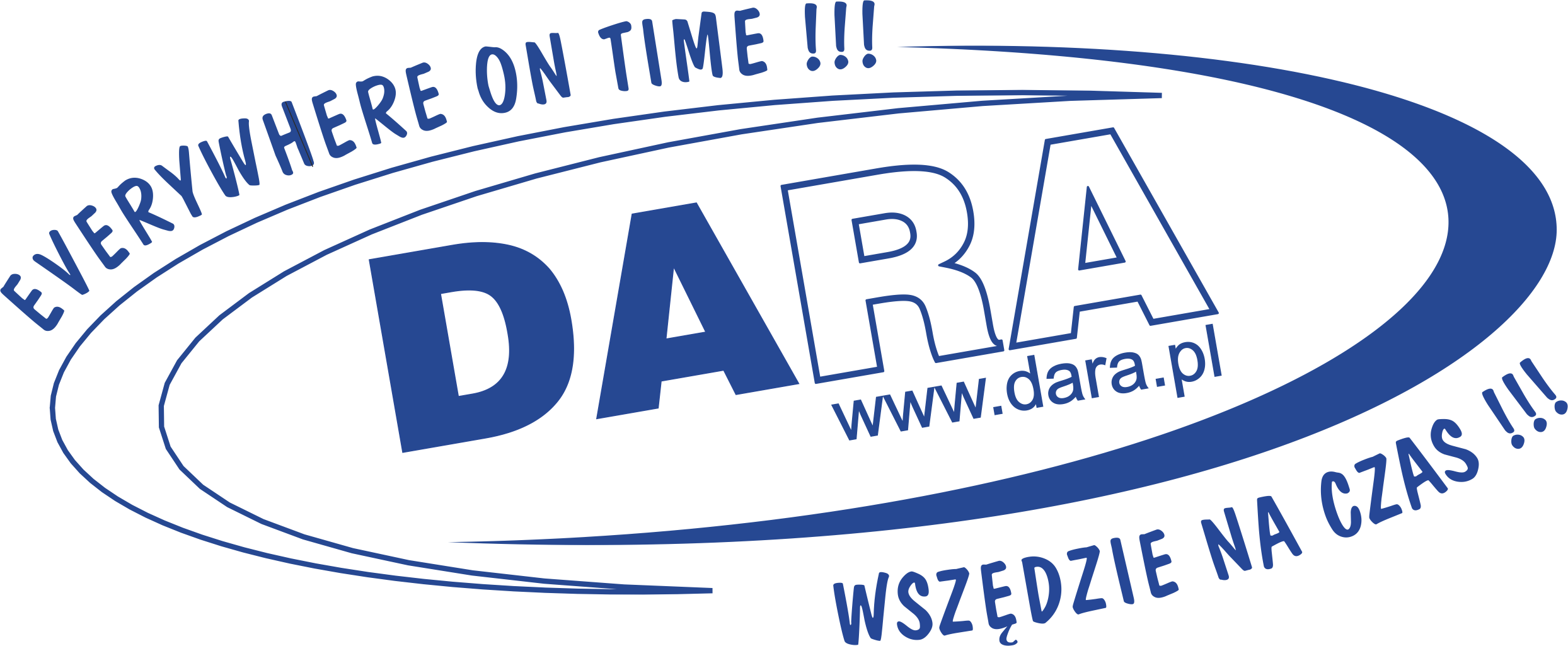 Prax v Katowiciach
Dara Transport- preprava tovaru vozidlami s pohotovostnou hmotnosťou do 3,5 tony a medzinárodné špedície, pokrývajúce všetky krajiny starého kontinentu.
Spoločnosť bola založená v roku 2004
Dopravné prostriedky- emisné normy EURO 6- vybavené systémom určovania polohy vozidla GPS
Vozový park-krytý povinným zmluvným poistením zodpovednosti za škodu, doplnkovým poistením AUTOCASCO a ASSISTANCE a prepravovaný náklad je krytý domácim a medzinárodným poistením OCP
Všetky vozidlá sú servisované v autorizovaných servisoch.
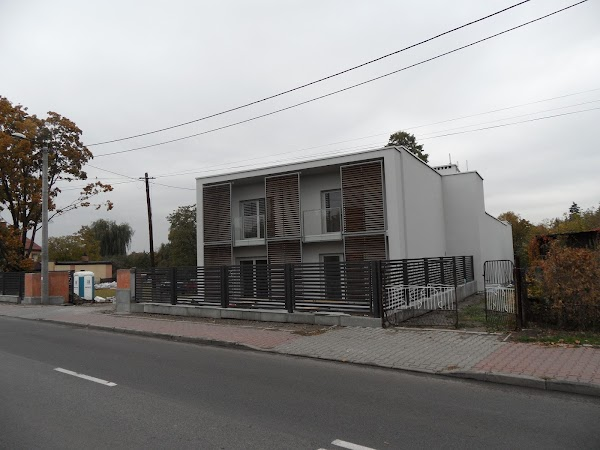 Jednotlivé činnosti na pracovisku
Kancelárske práce- skenovanie, tlačenie, triedenie faktúr
Sledovanie ponuky prepráv pomocou platformy TRANS 
Kontrola pohybu vozidiel, ich technický stav, kontrola polohy a prestávky vodičov
Komunikácia a zabezpečovanie tovaru na prepravu pomocou burzy
Spracovanie reklamy pre firmu a následné zasielanie potenciálnym zákazníkom
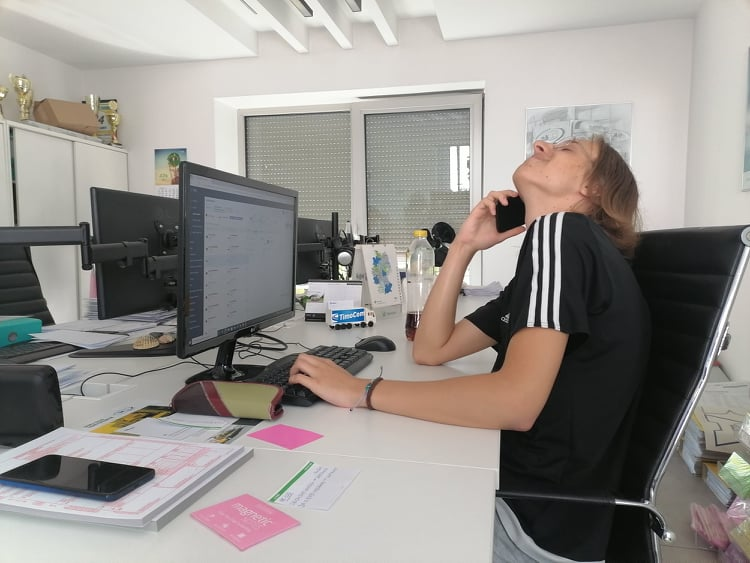 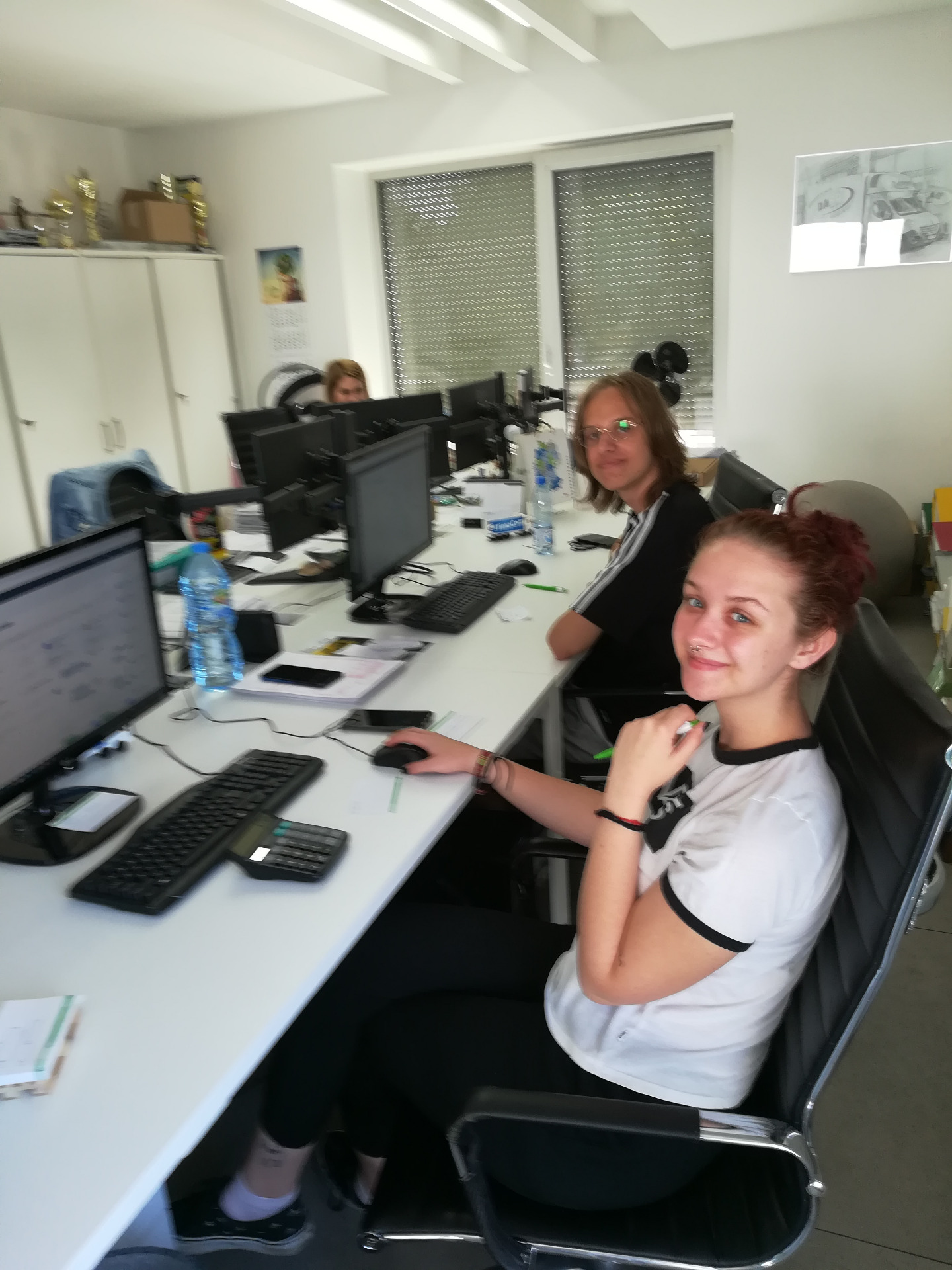 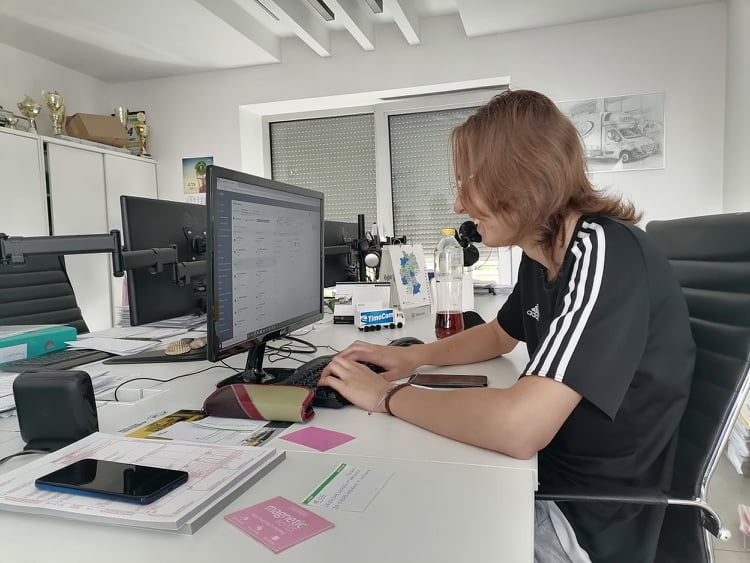 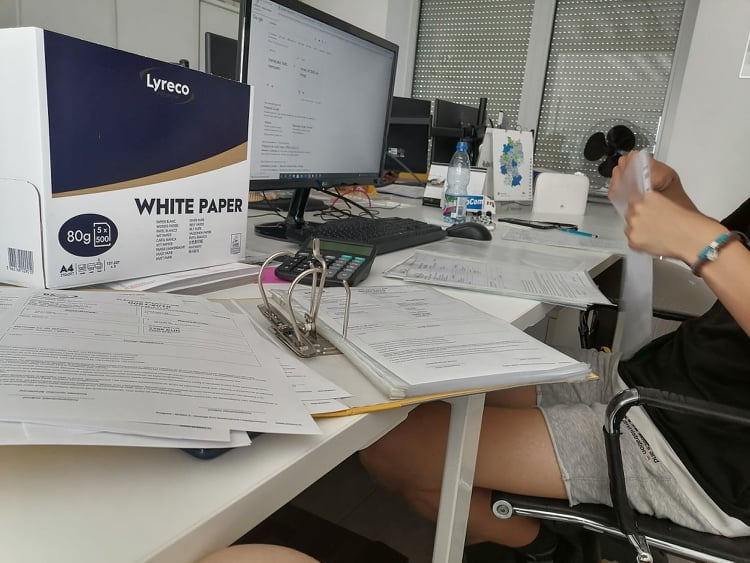 Voľnočasové aktivity po práci
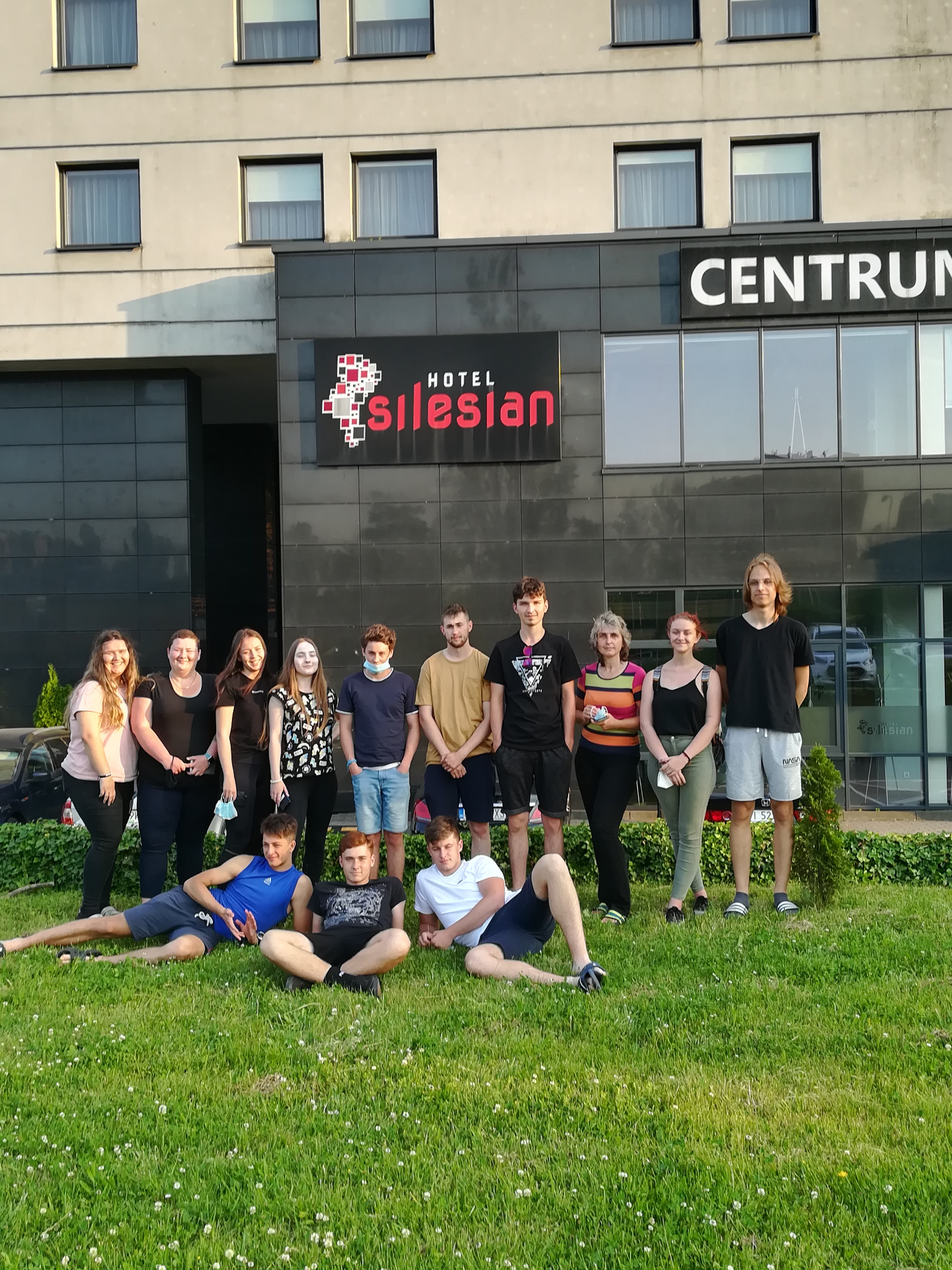 Prehliadka mesta Katowice
Nakupovanie 
Spoločné aktivity
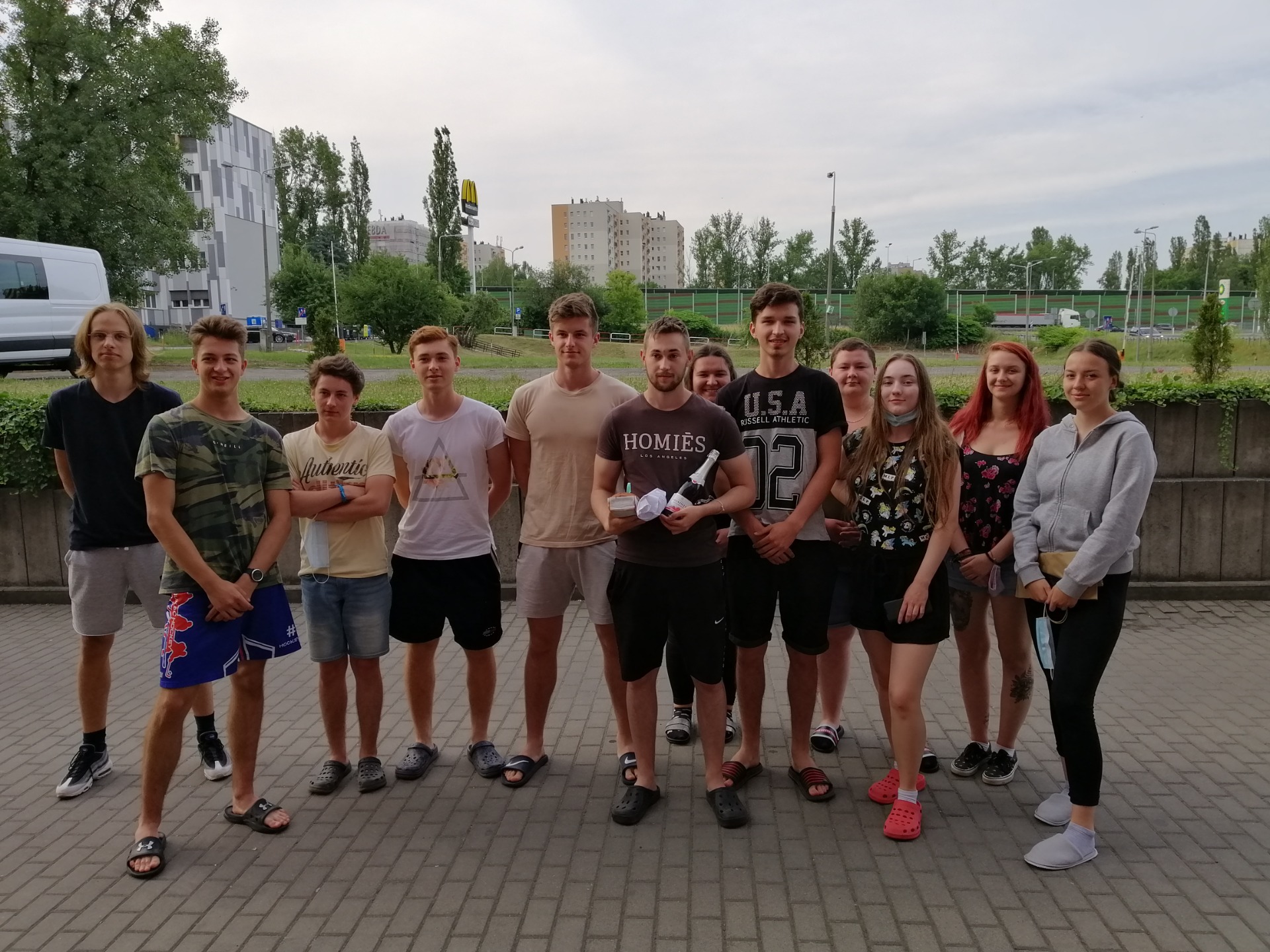 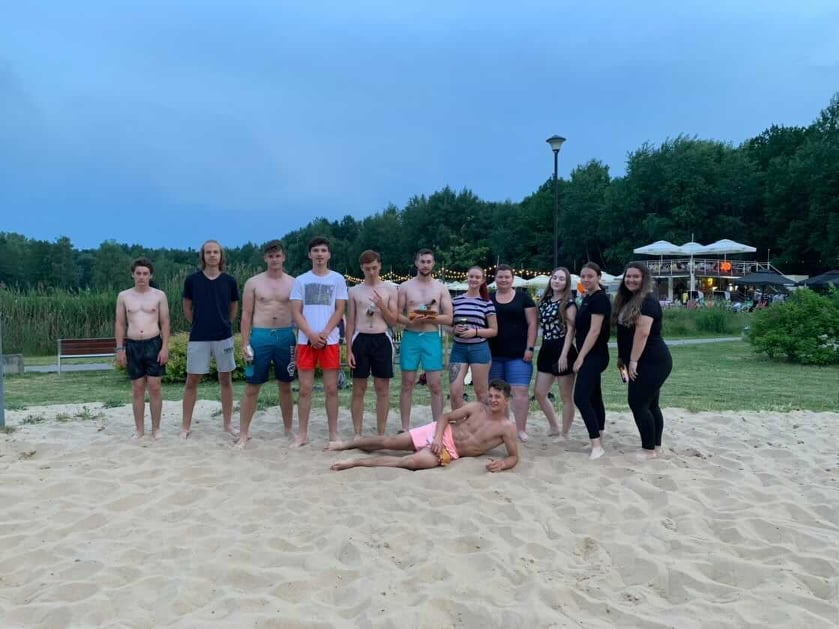 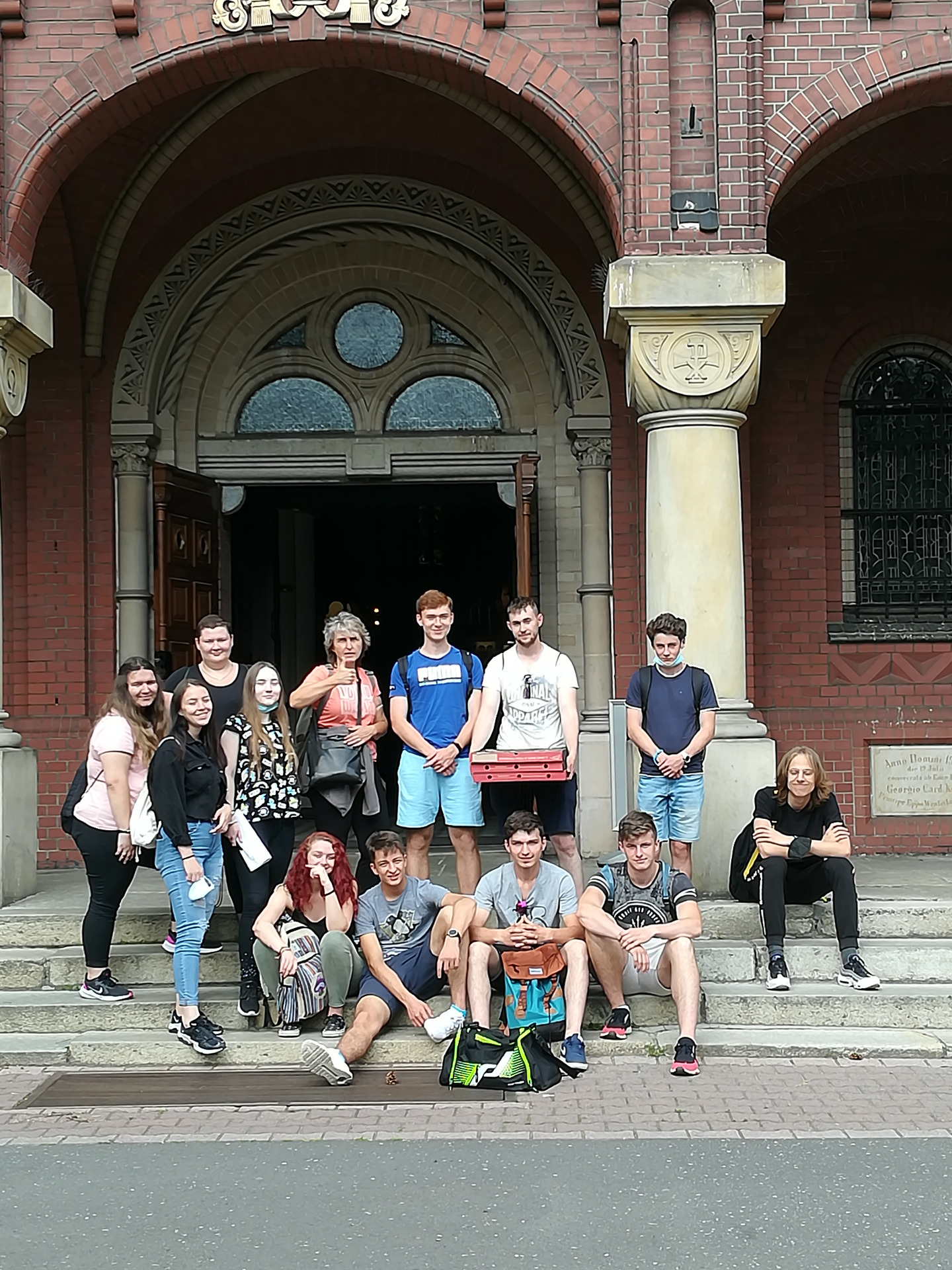 Víkendové aktivity
Výlet do Krakowa
Exkurzia Oswiezcim
Prehliadka mesta Katowice
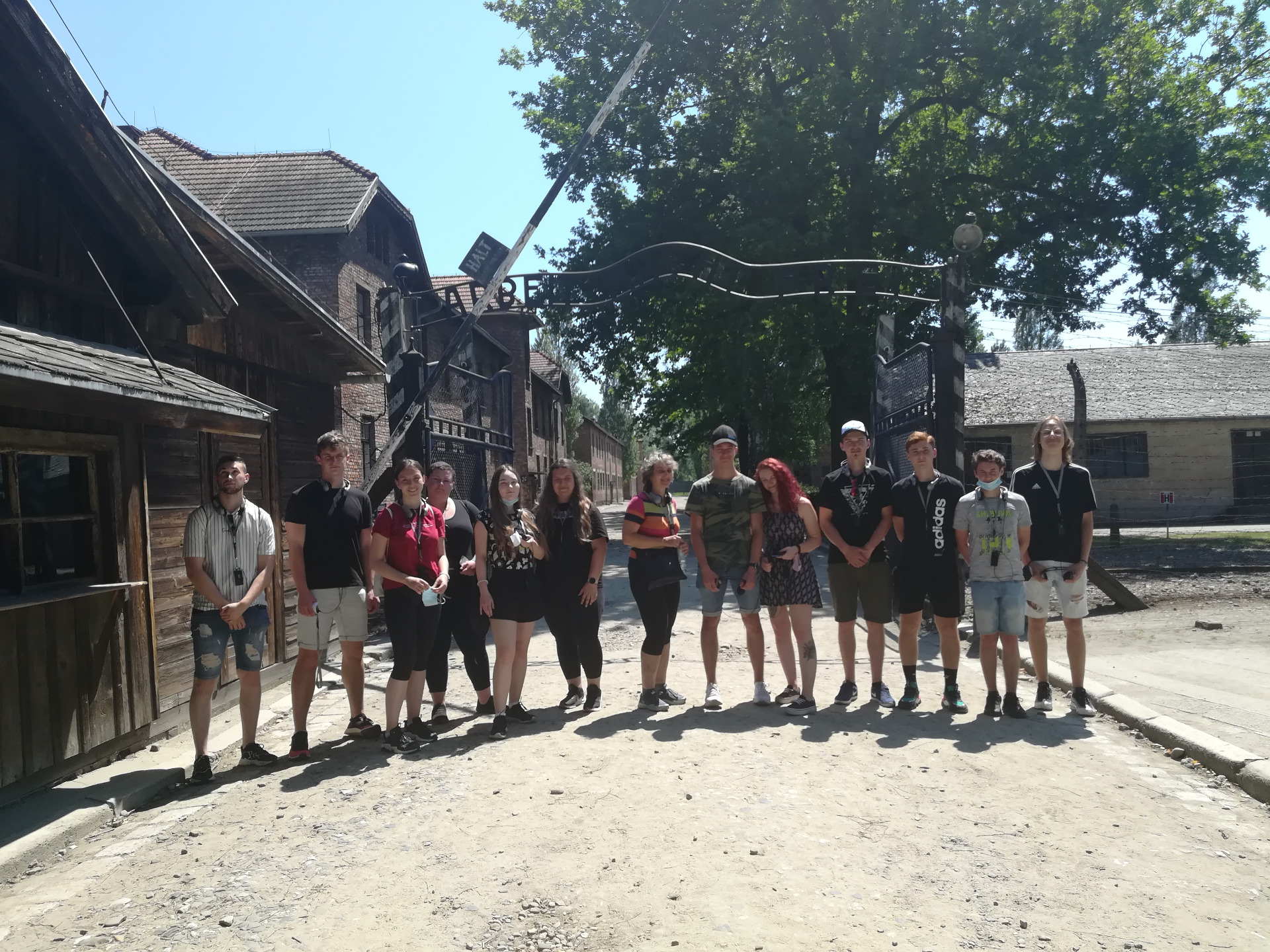 Cestovanie
Cesta vlakom zo Zvolena do Čiech a následne do Poľska 
Každodenné cestovanie pomocou MHD v meste Katowice
Použité stránky poľského cestovného poriadku- https://jakdojade.pl/lista-miast
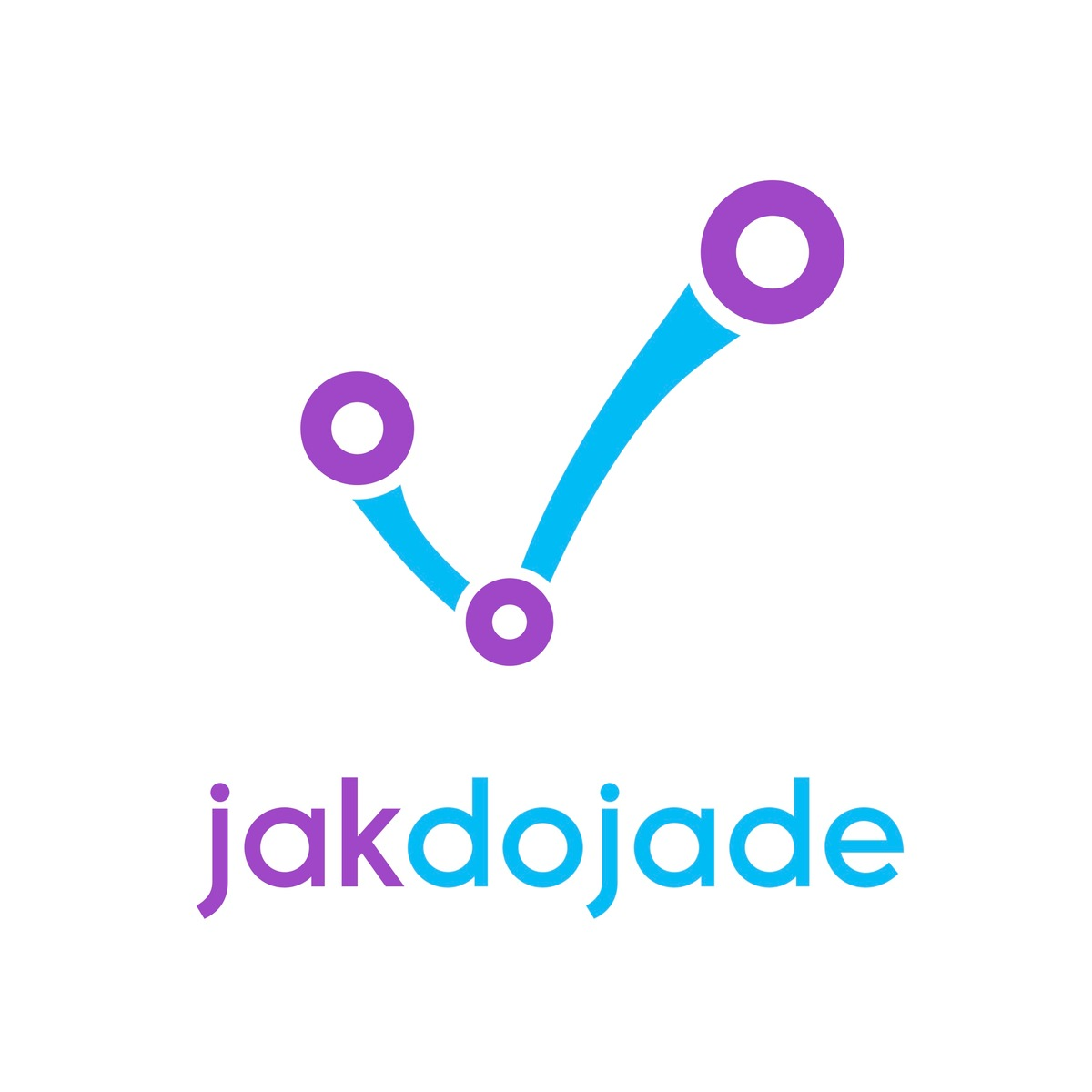 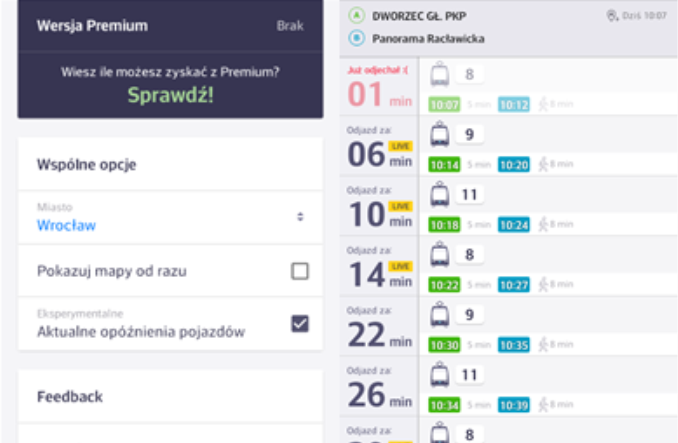 Pre a proti našej praxe
PRE- nové skúsenosti
            - lepší pohľad na budúce povolanie
            - schopnosť sa dorozumieť a nestratiť sa v zahraničí
            - priblíženie odboru pomocou praxe
            - využitie naučených vedomostí v práci
            - finančná podpora
PROTI- neinformovanosť o spôsoboch MHD
Ďakujeme za pozornosť 